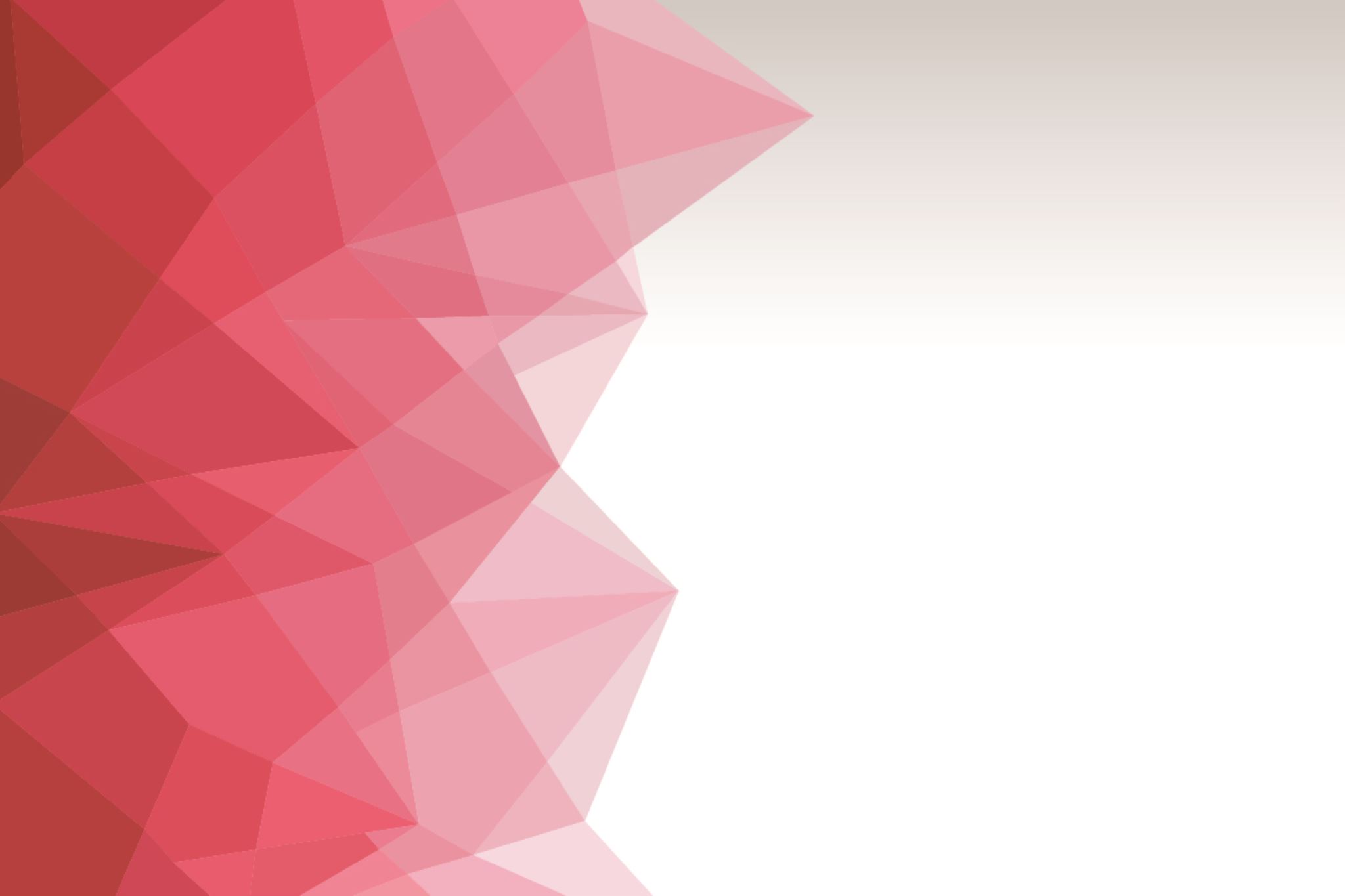 肌ケアピーリング3種
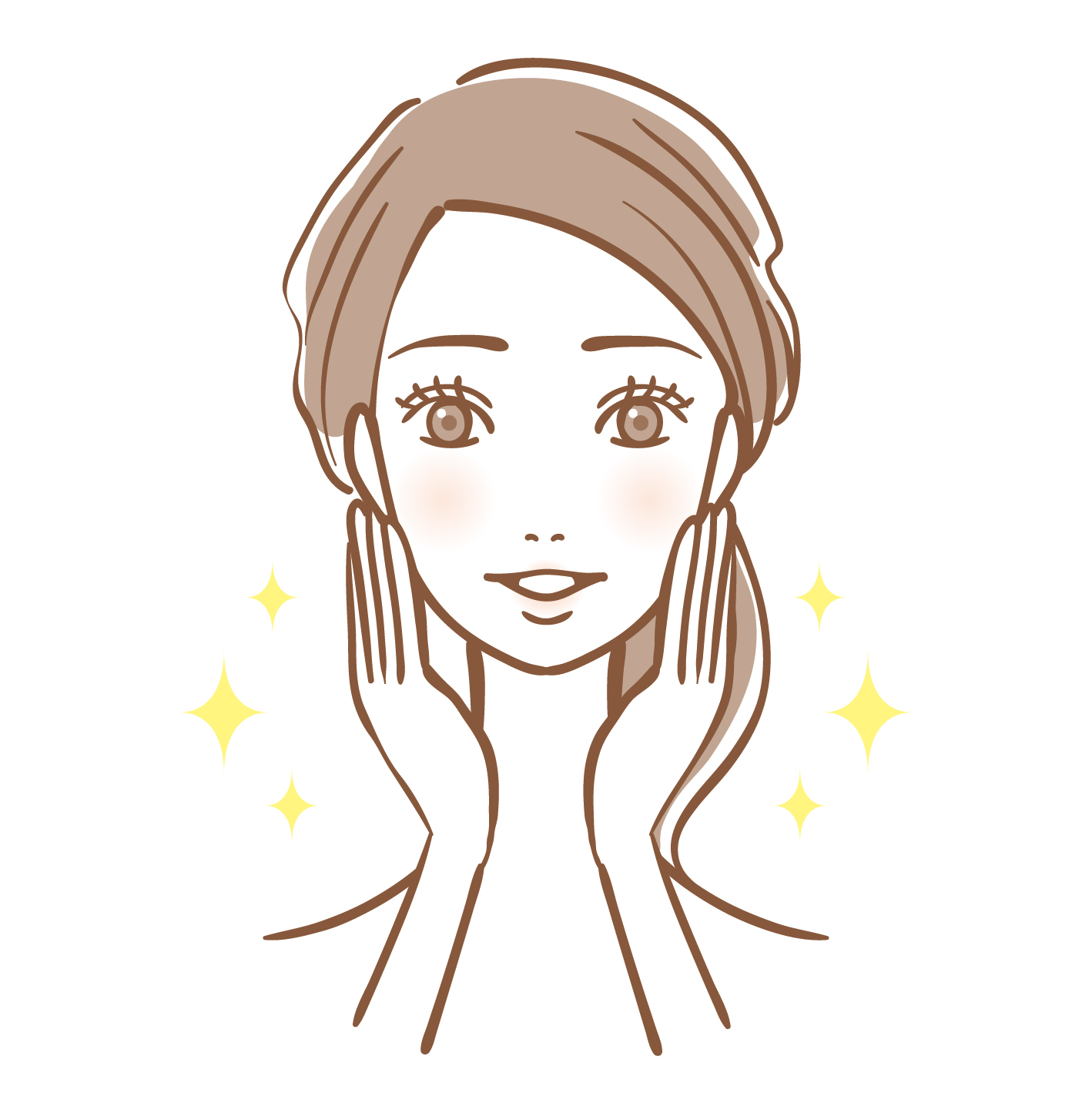 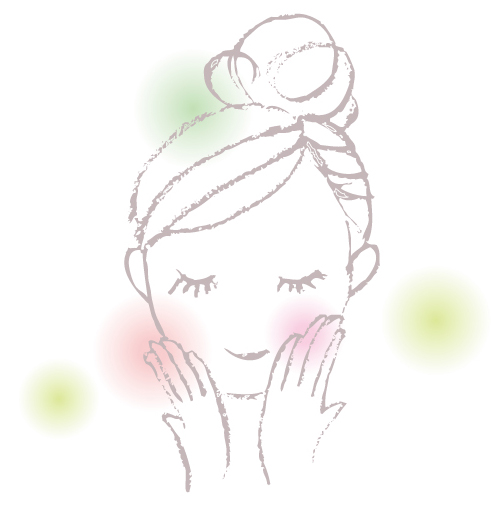